М о с к о в с к и йкремльпрезентацияучителя 7 Б класса школы №485Марченко Е.Н.2013г.
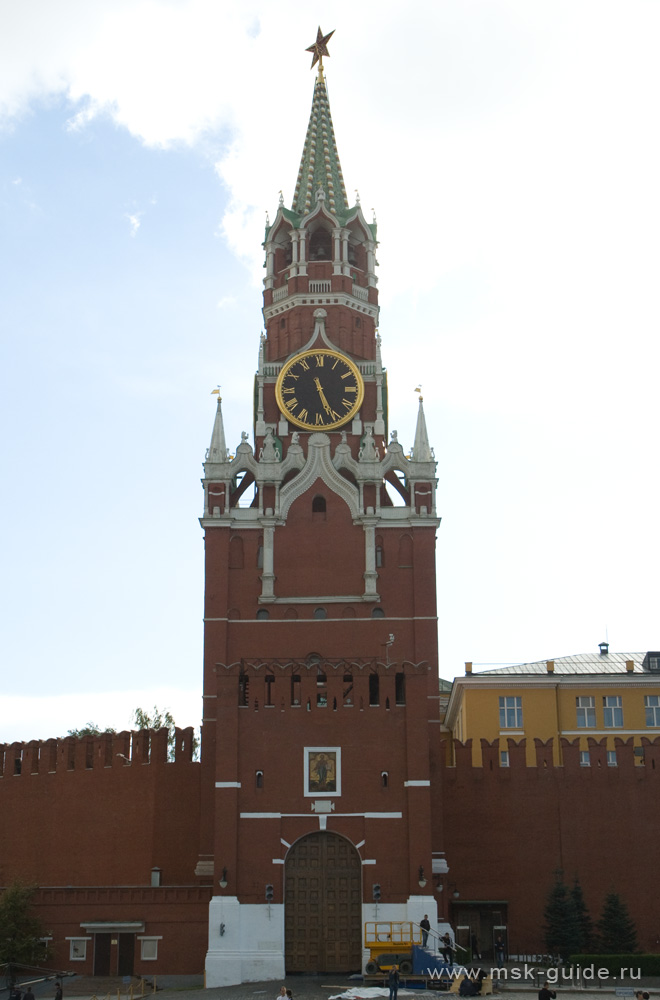 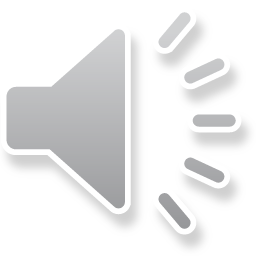 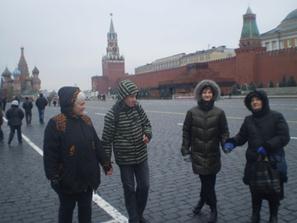 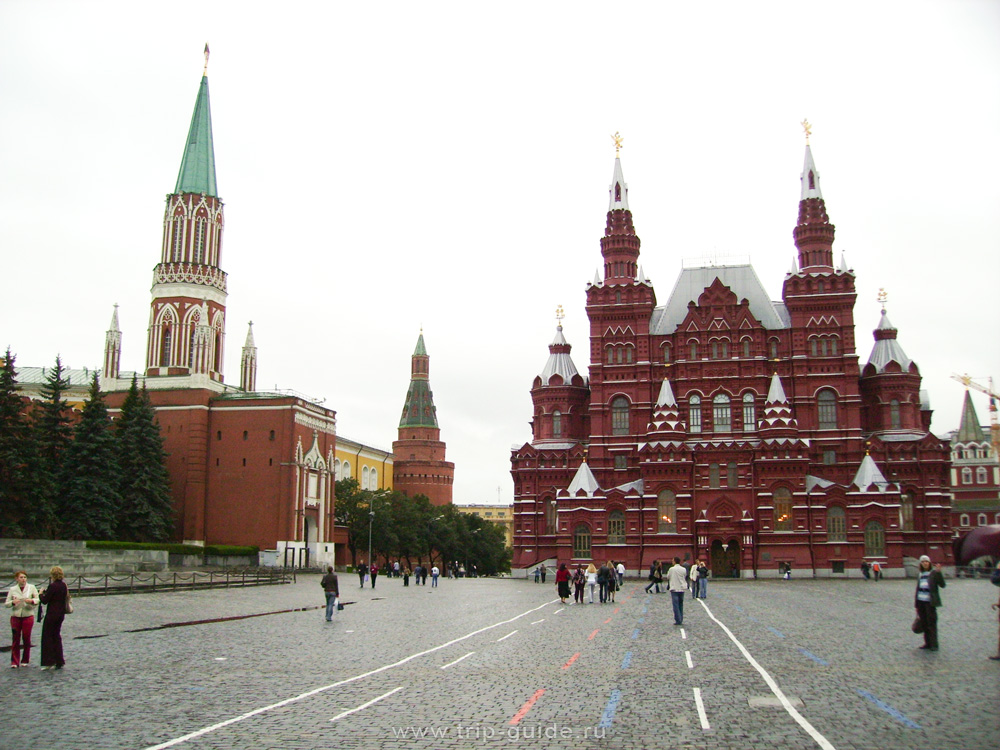 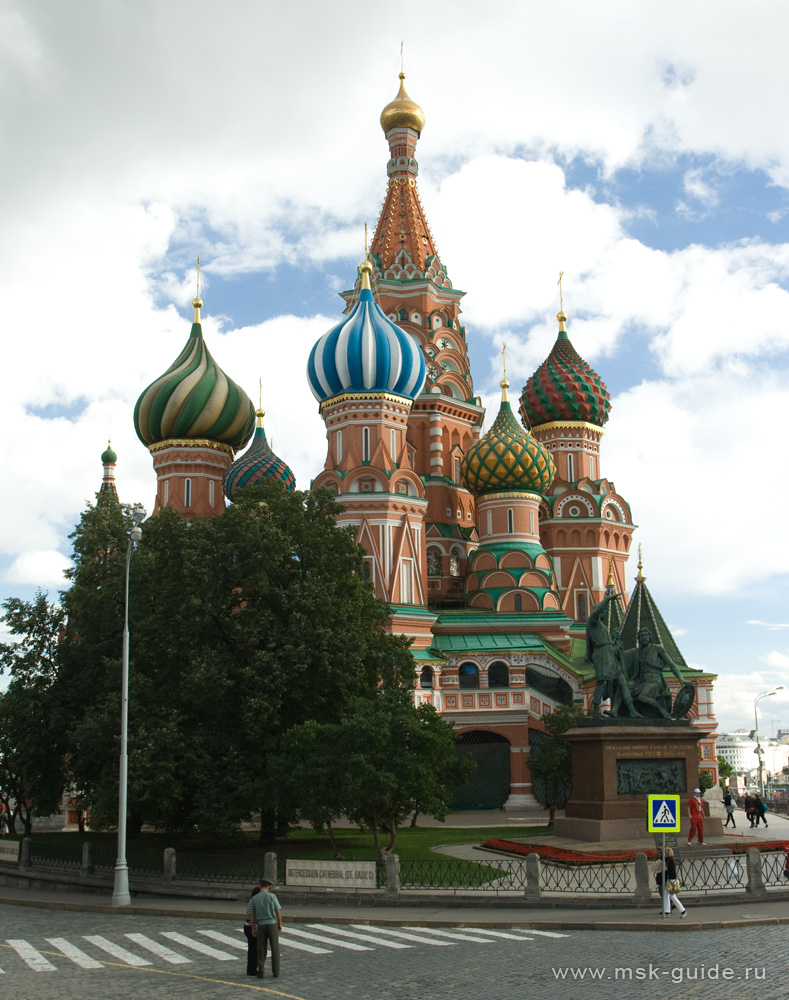 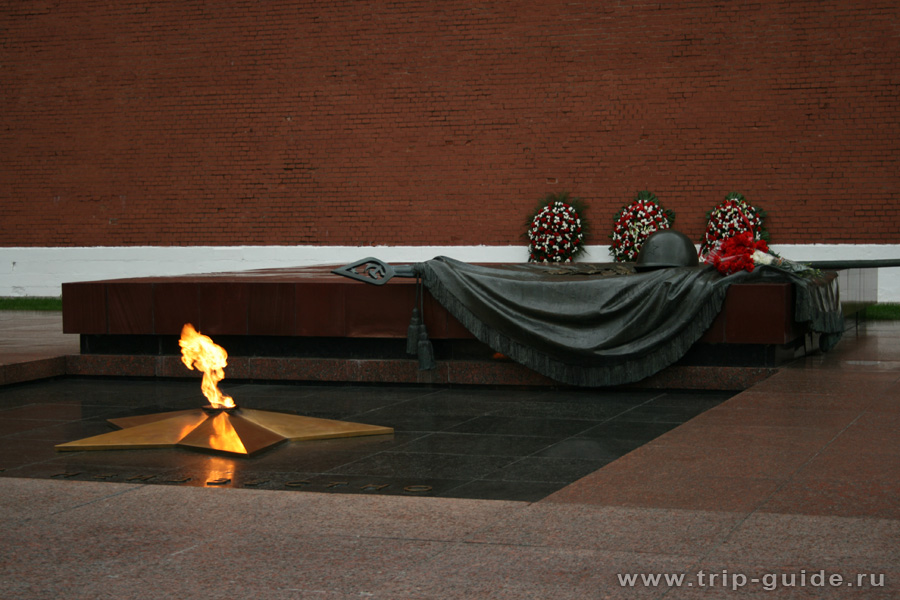 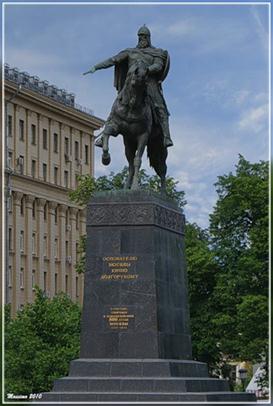 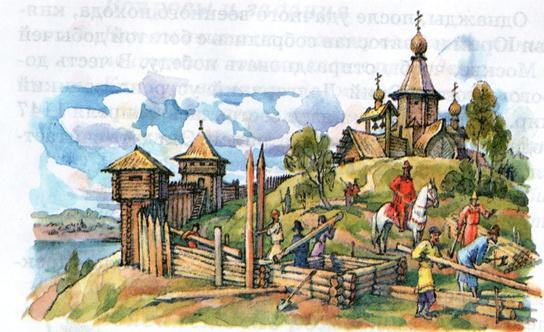 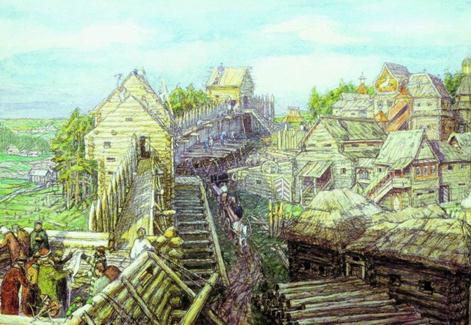 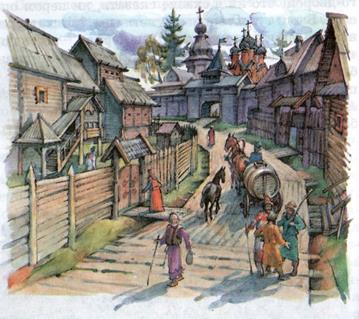 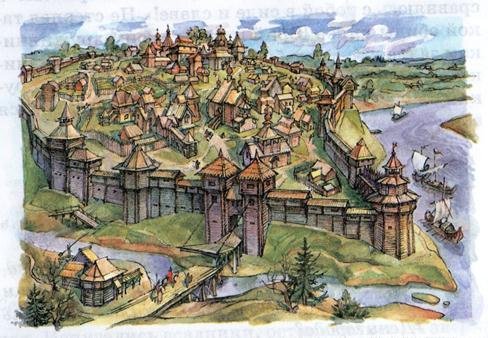 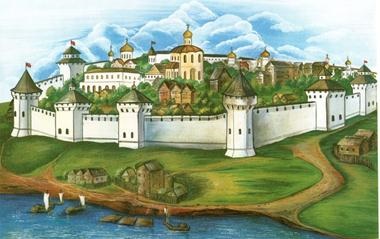 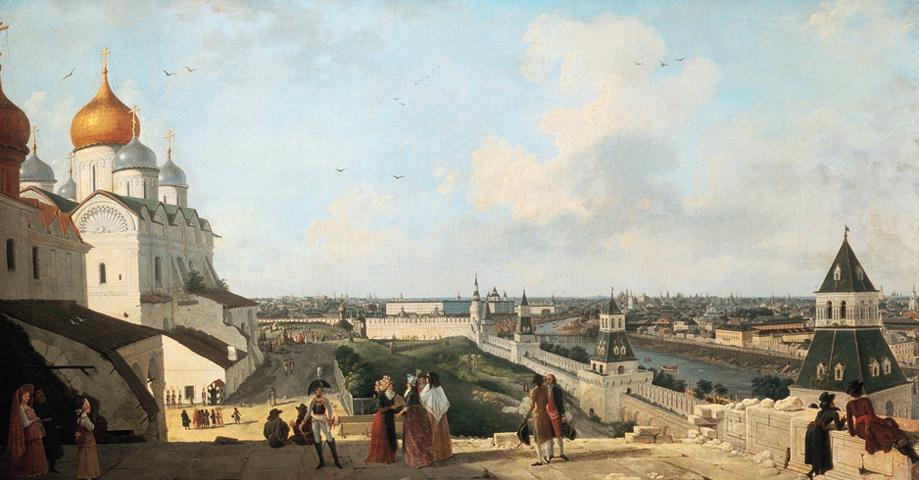 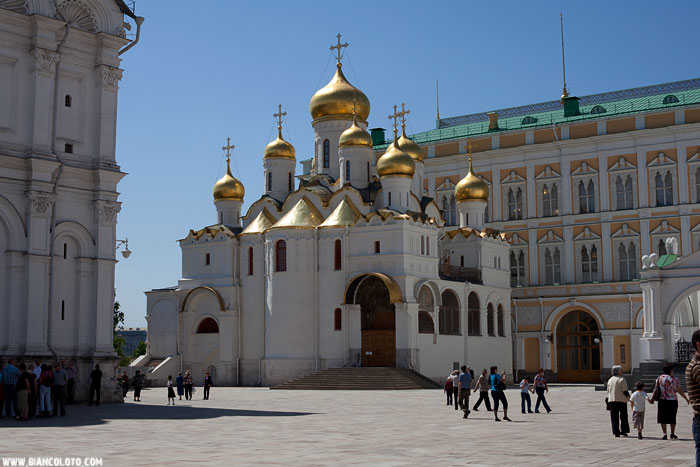 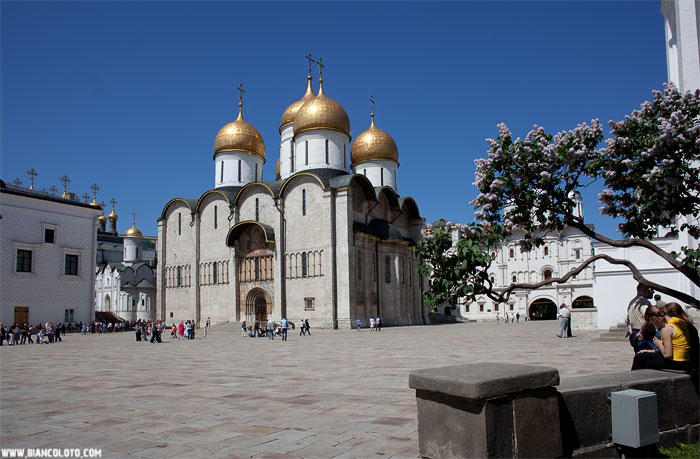 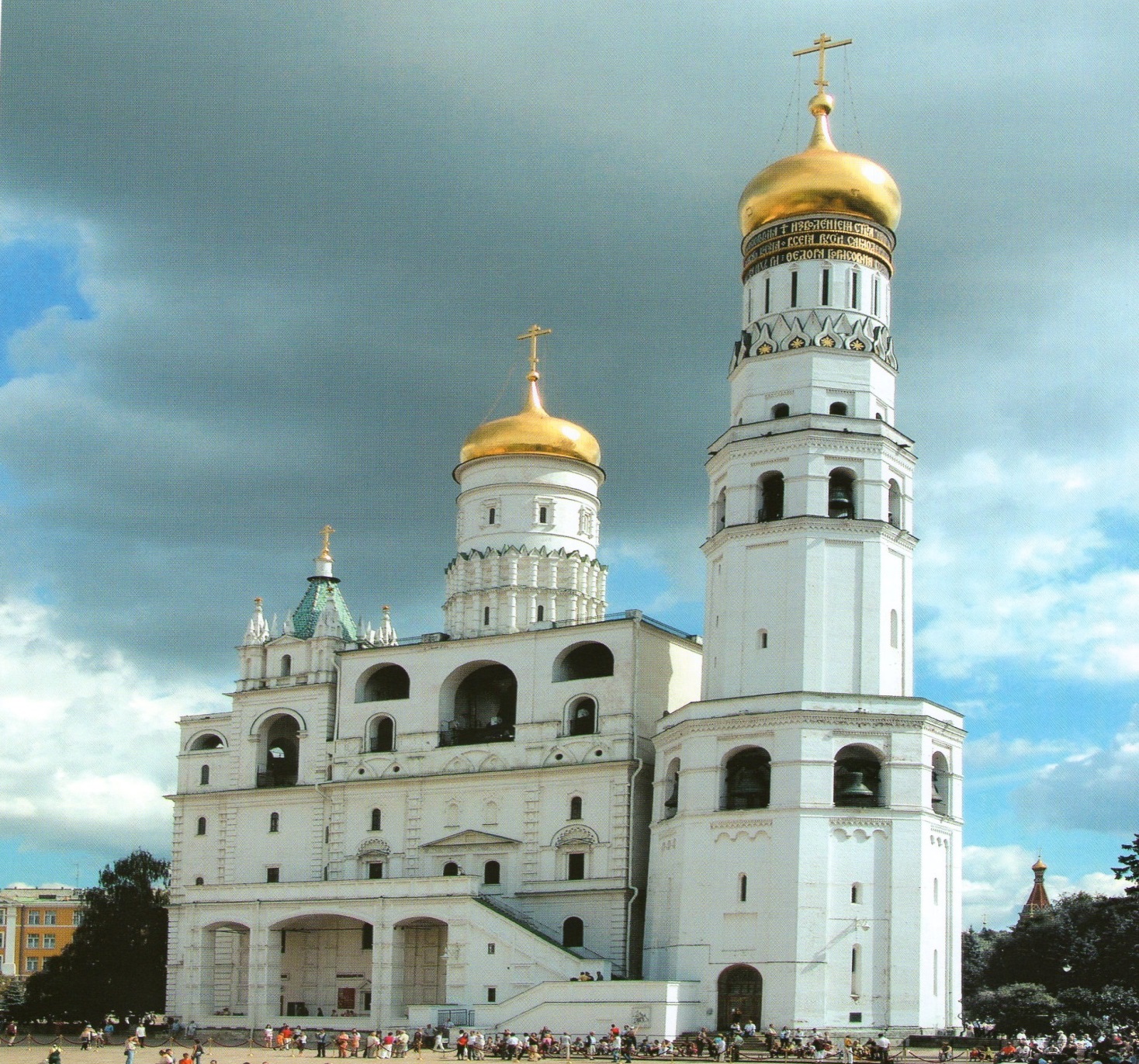 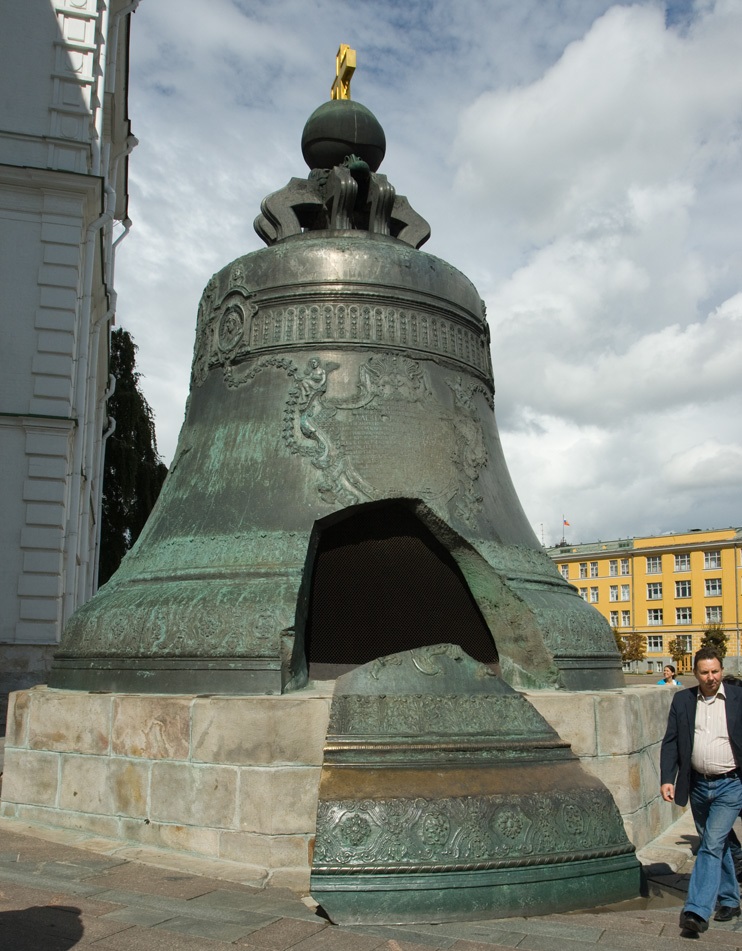 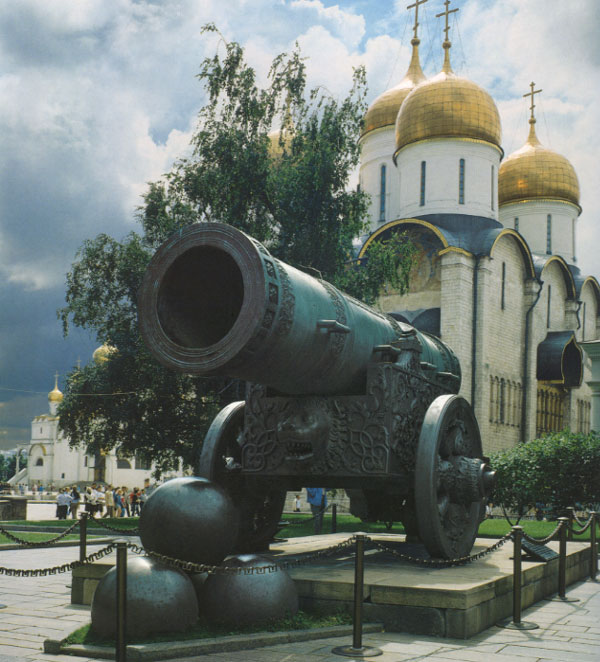